High Granularity Timing Detector
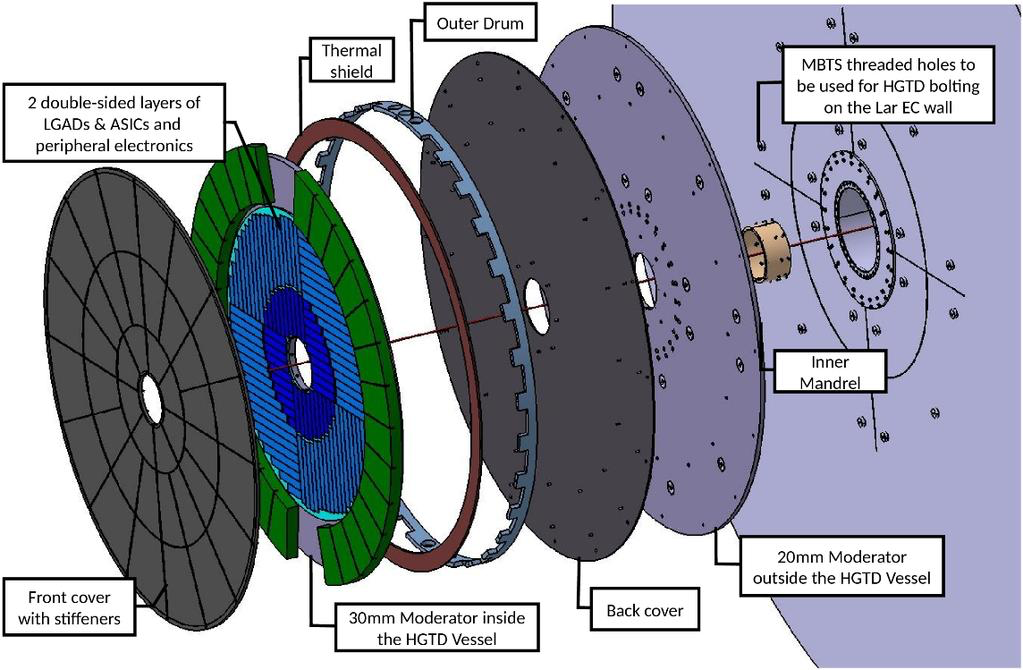 Project planning
HGTD @ LIP
Tasks at LIP:
Electronics Work Package: 
High Voltage patch panels
ALTIROC ASIC development
Luminosity, DAQ & Control:
DCS
Interlocks
Infrastructure:
Long HV cables
Pigtails
Possibly: Mechanical design and production at LIP
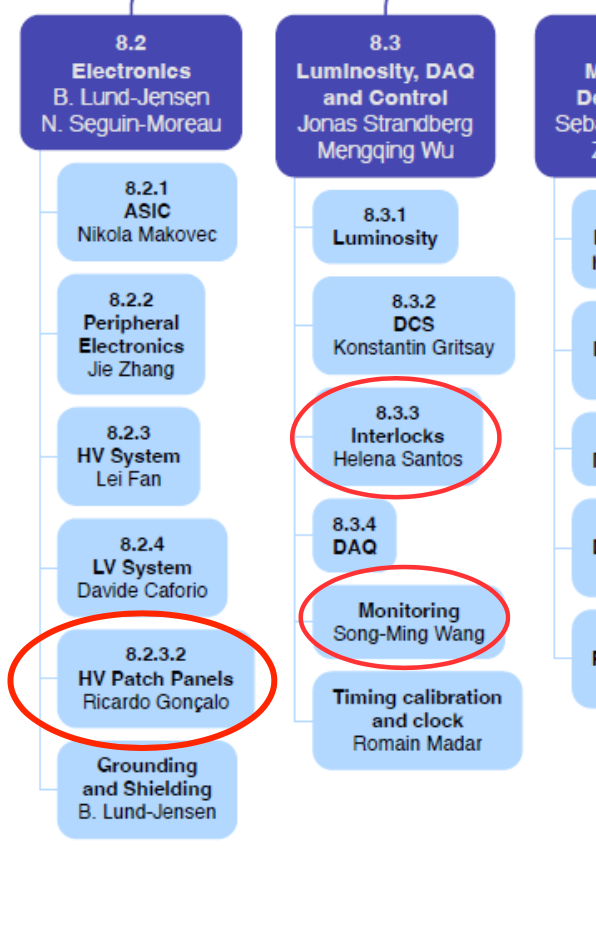 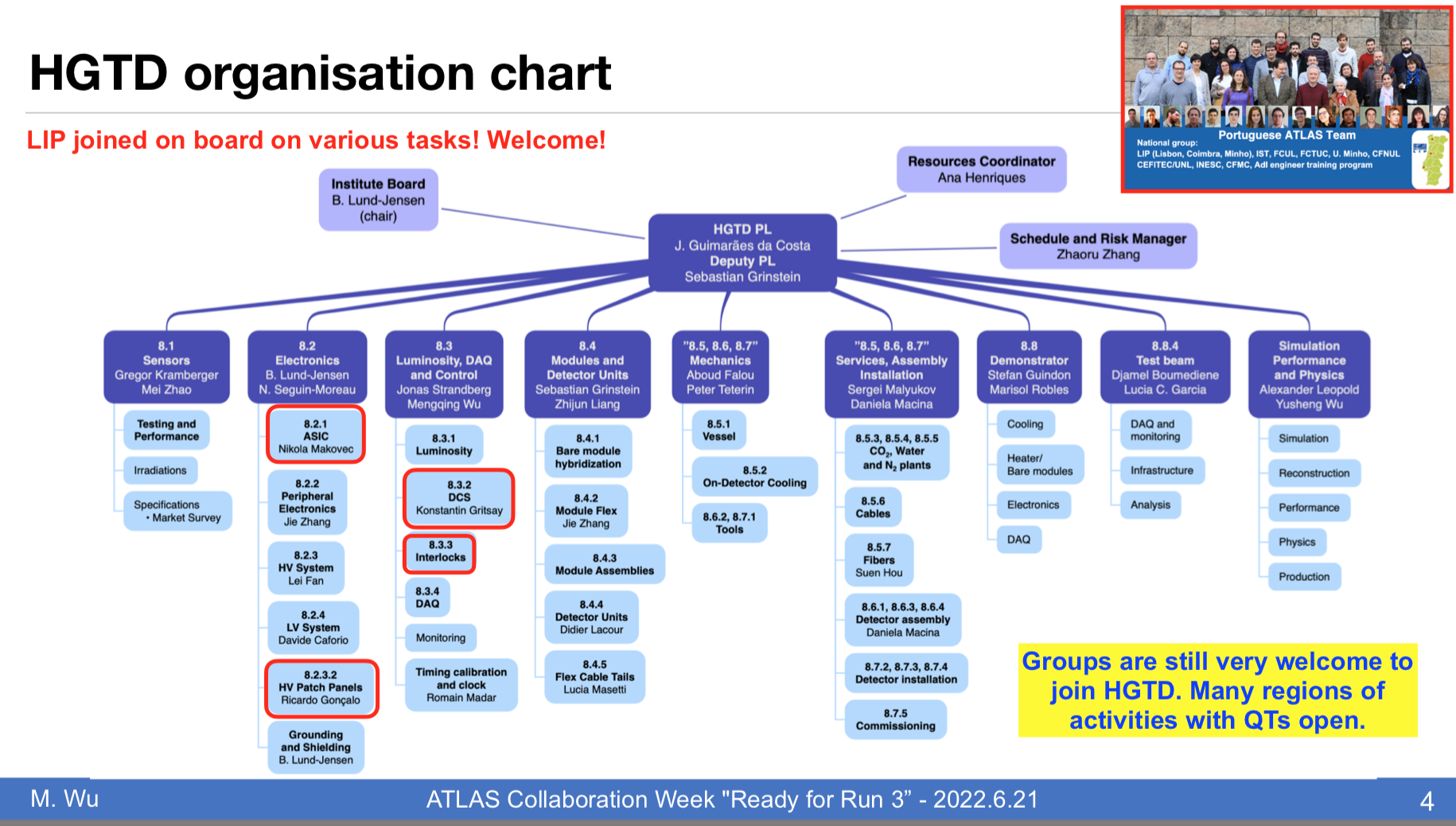 24.04.23
ATLAS Séniores 24/4/2024
2
Electronics and High-Voltage
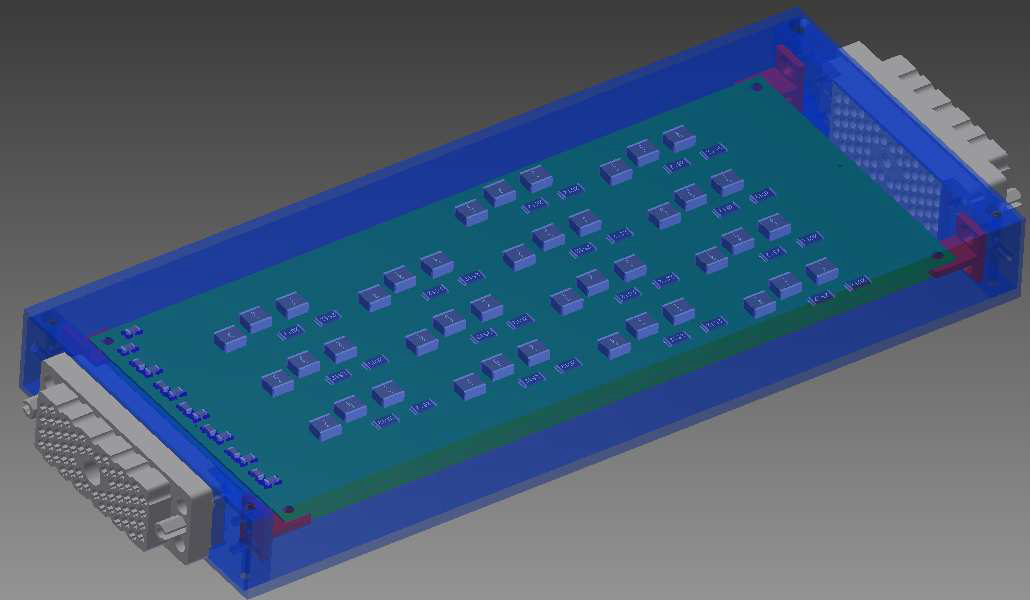 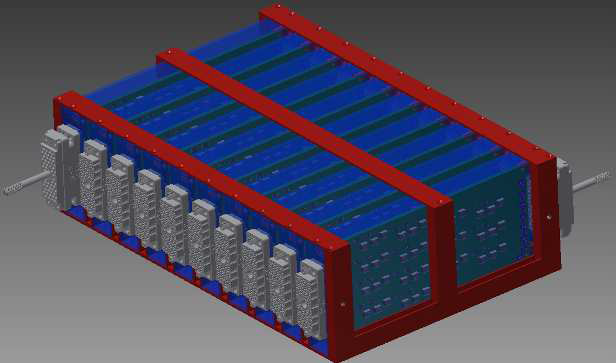 HV patch panels (António Caramelo):
Responsible for producing HV patch panels
Routing and filtering High Voltage to HGTD detector 
Preliminary layout done and prototype tested
Design being updated after review
Cables: 
Complicated situation: quotes > 2x original price – cannot pay for this
Still interested in fabrication and sharing part of price
Also interested in Pigtails
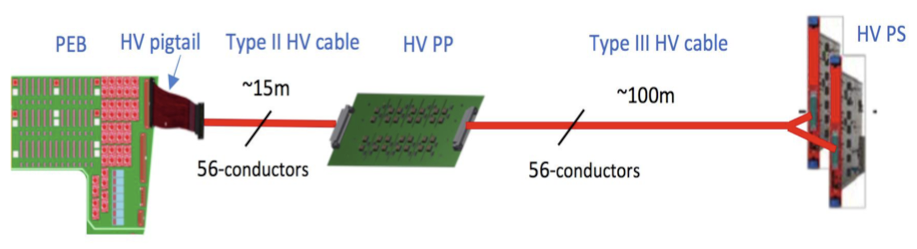 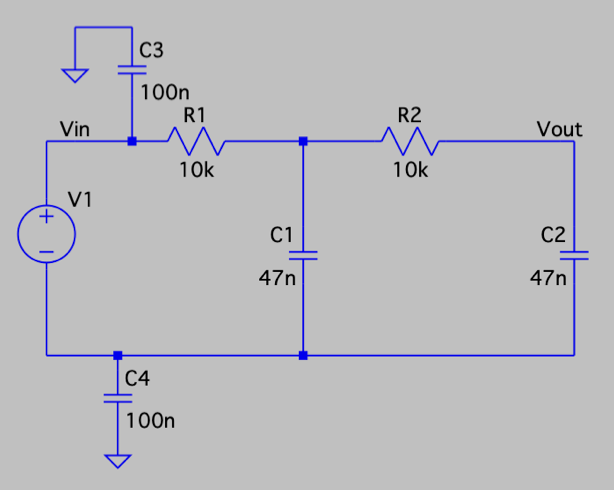 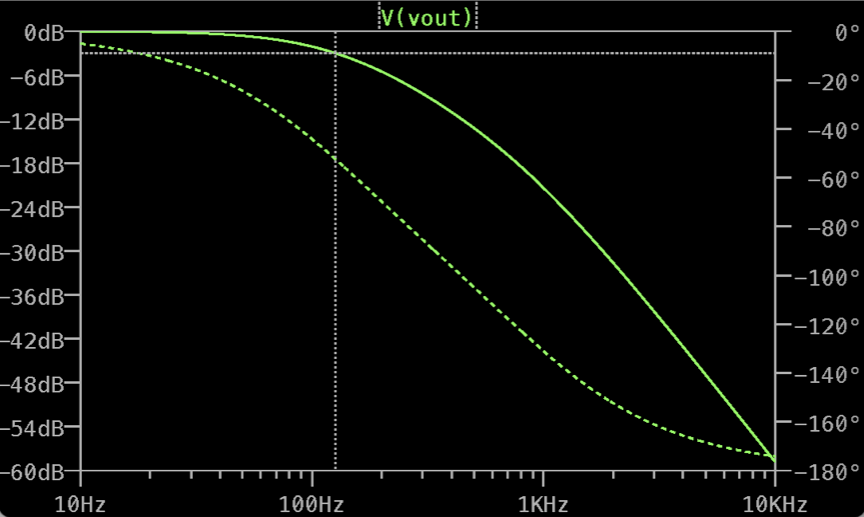 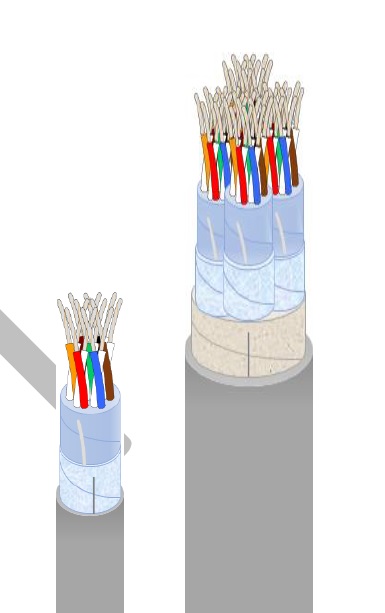 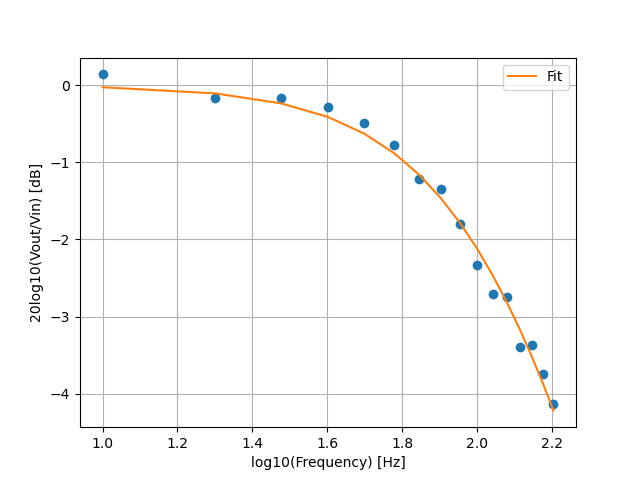 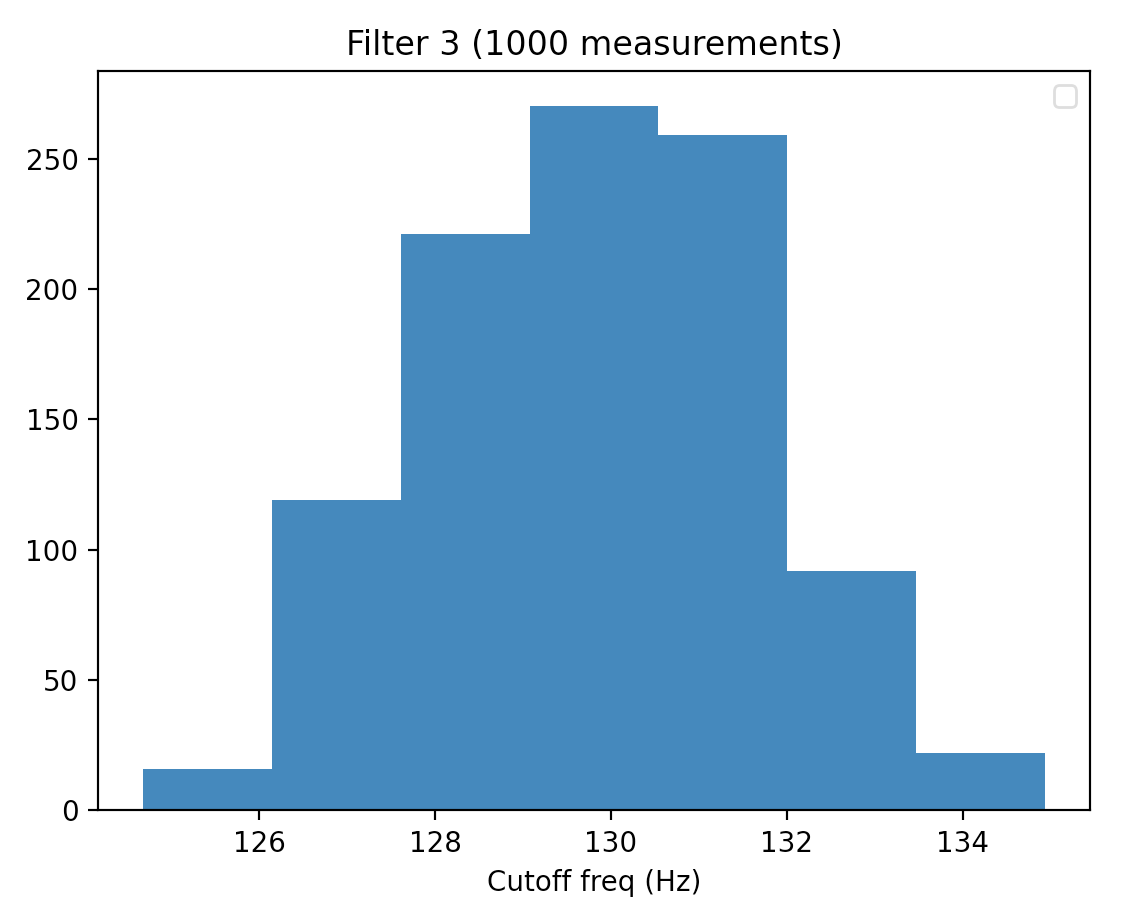 24.04.23
ATLAS Séniores 24/4/2024
3
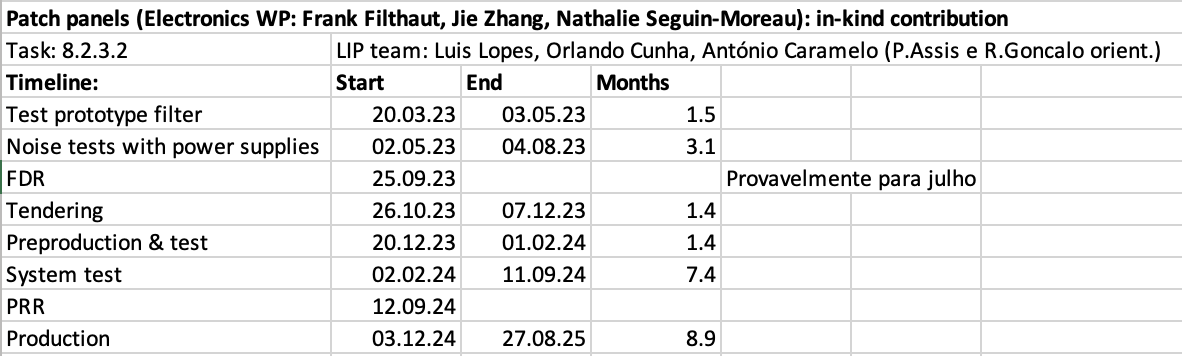 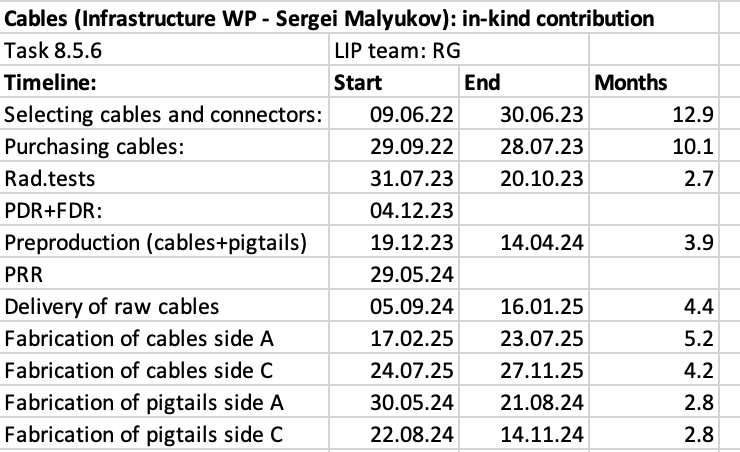 24.04.23
ATLAS Séniores 24/4/2024
4
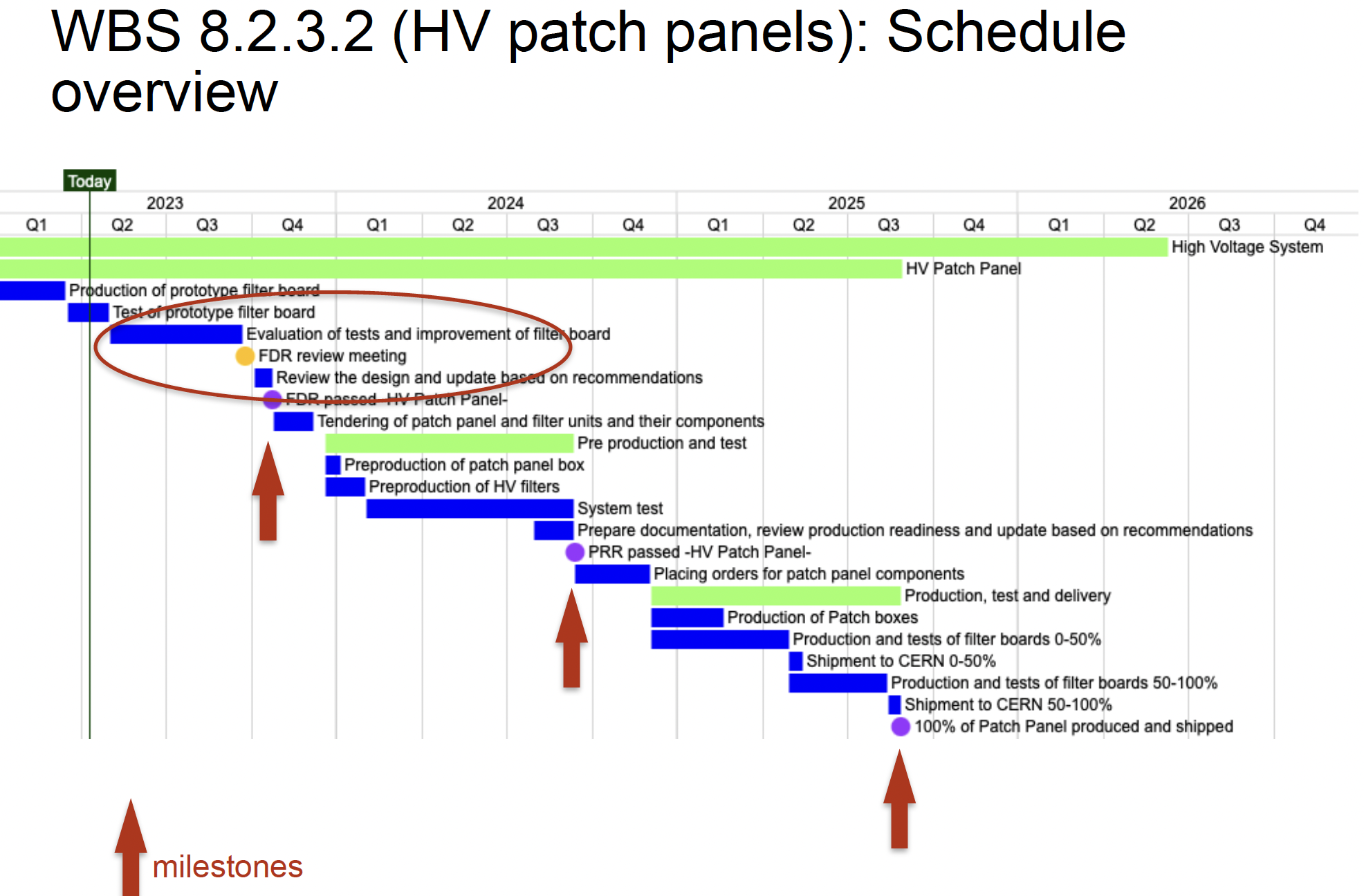 24.04.23
ATLAS Séniores 24/4/2024
5
ALTIROC ASIC
ALTIROC: (Rui Fernandez, Pedro Assis) 
ASIC under development for LGAD readout
Taking part in ASIC development tests
TID: irradiating at -35oC – making tests now...
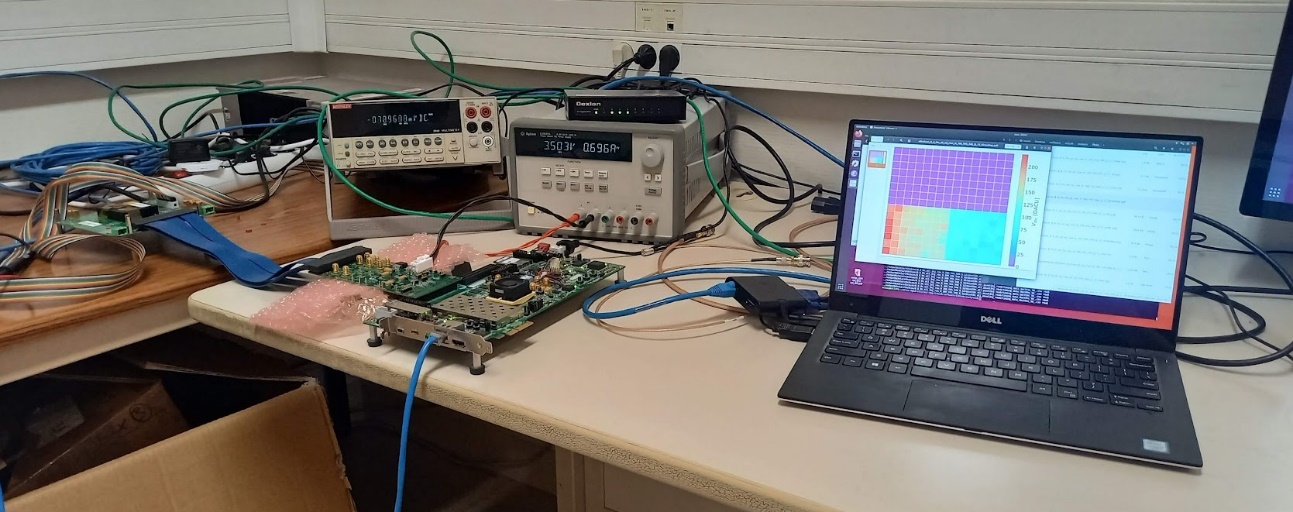 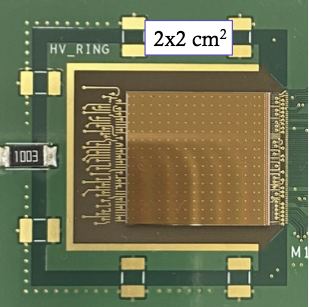 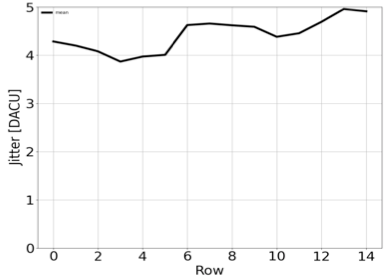 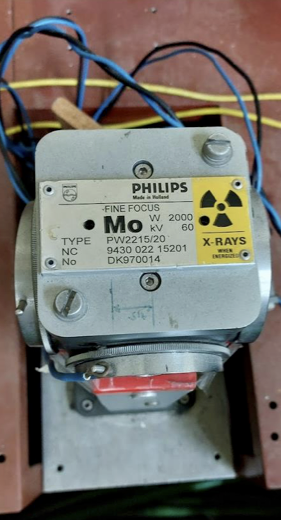 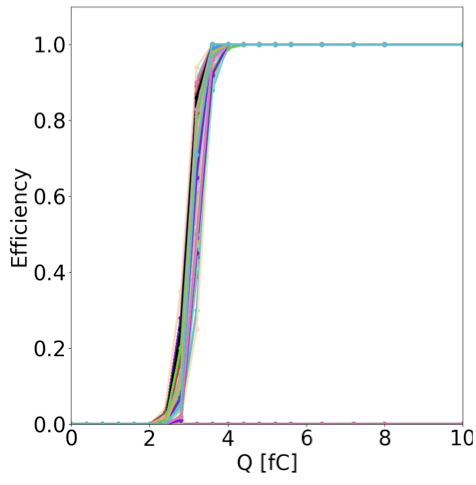 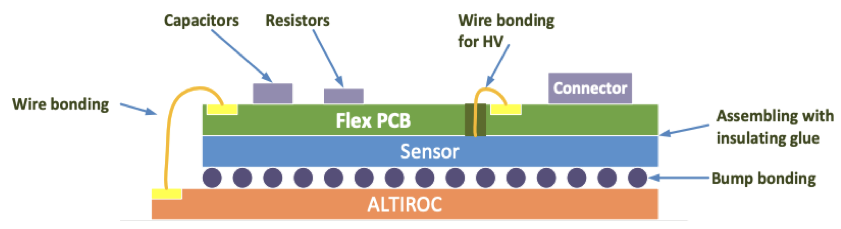 24.04.23
ATLAS Séniores 24/4/2024
6
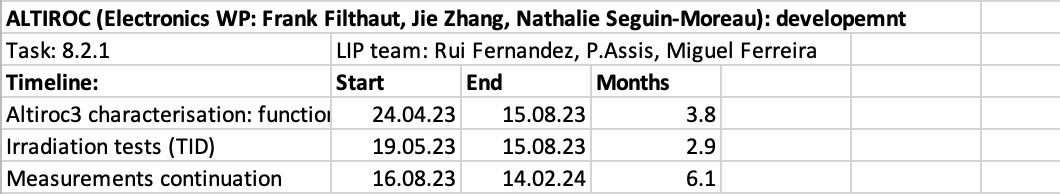 24.04.23
ATLAS Séniores 24/4/2024
7
DCS and Interlocks
Detector Control System (Rui Fernandez, Filipe Martins):
Contributing to DCS architecture definition
Readout of DCS environment data through ELMB2 communication board

Interlocks (Helena, Maria Cruz):
Responsability for HGTD Interlocks – mostly will re-use ITk design 
Likely to produce an interlock module ourselves (HV-Present)
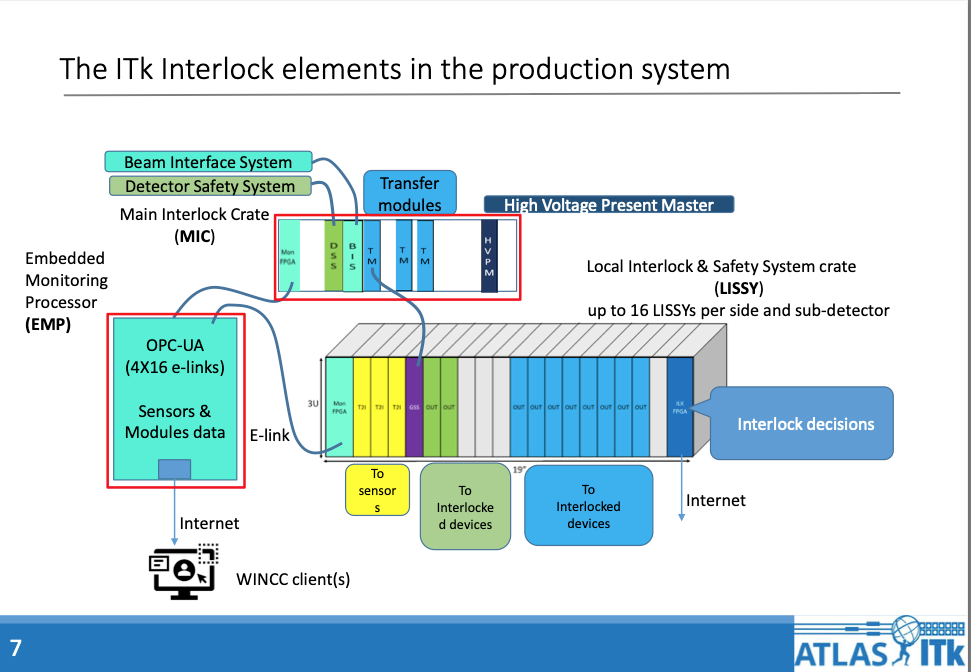 24.04.23
ATLAS Séniores 24/4/2024
8
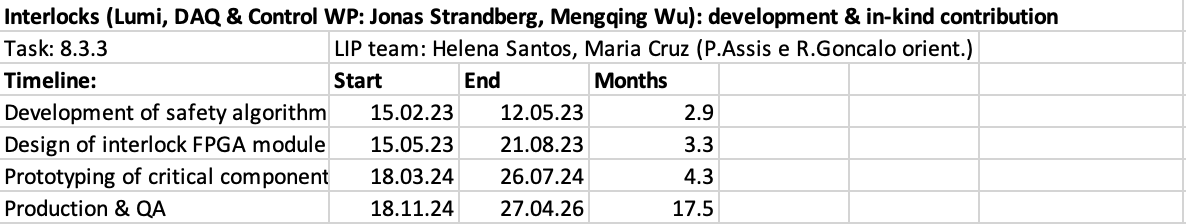 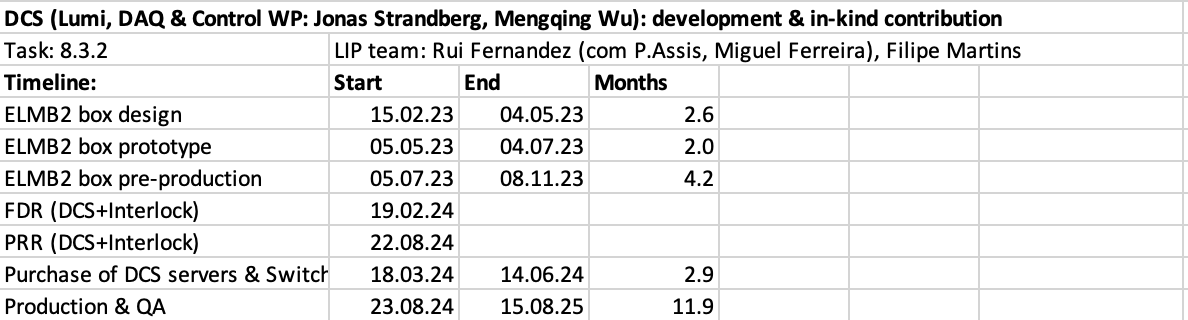 24.04.23
ATLAS Séniores 24/4/2024
9
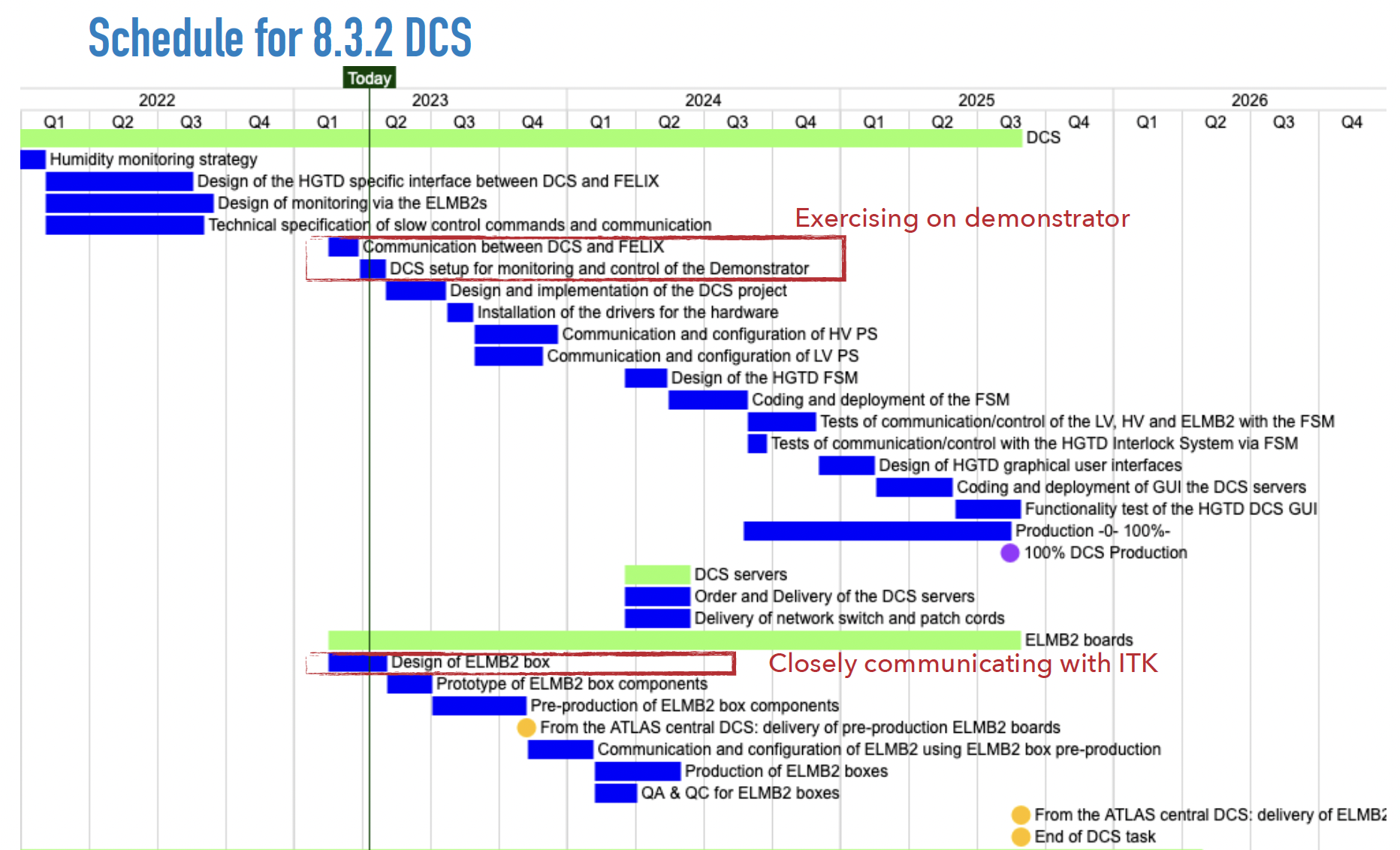 24.04.23
ATLAS Séniores 24/4/2024
10
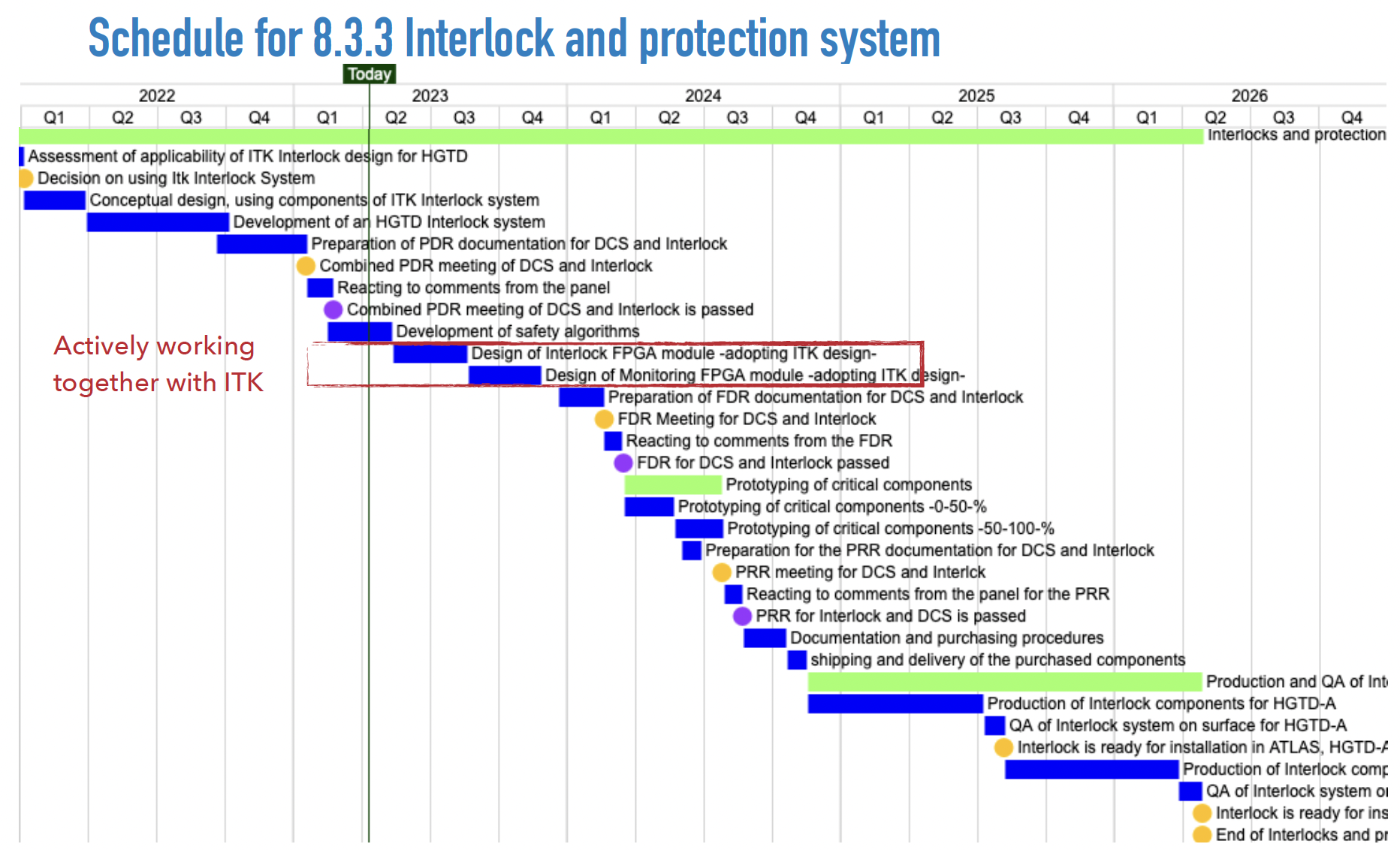 24.04.23
ATLAS Séniores 24/4/2024
11
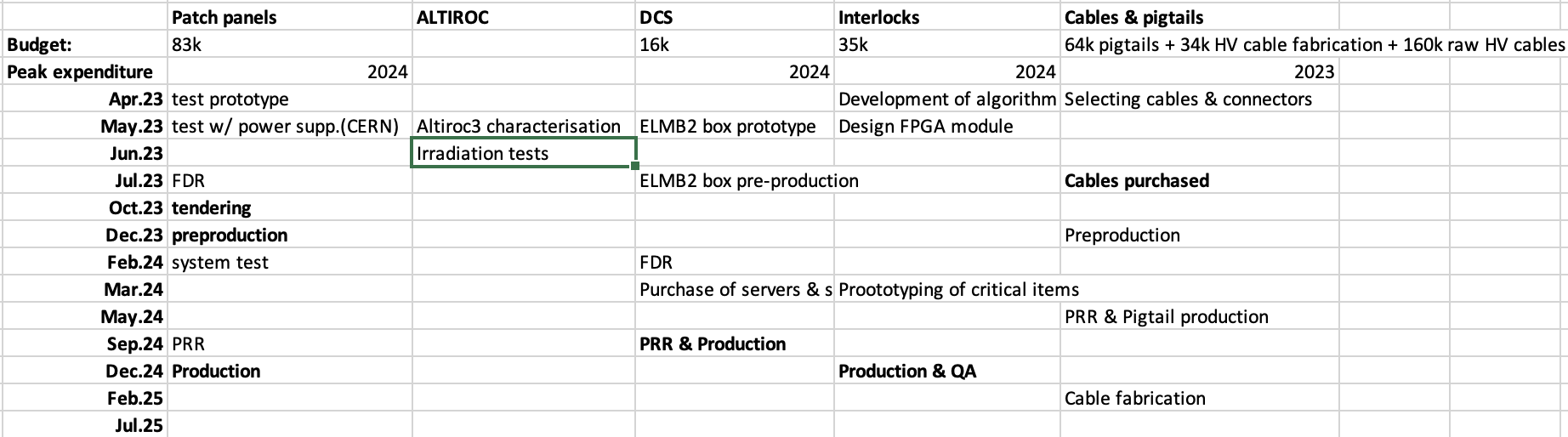 24.04.23
ATLAS Séniores 24/4/2024
12
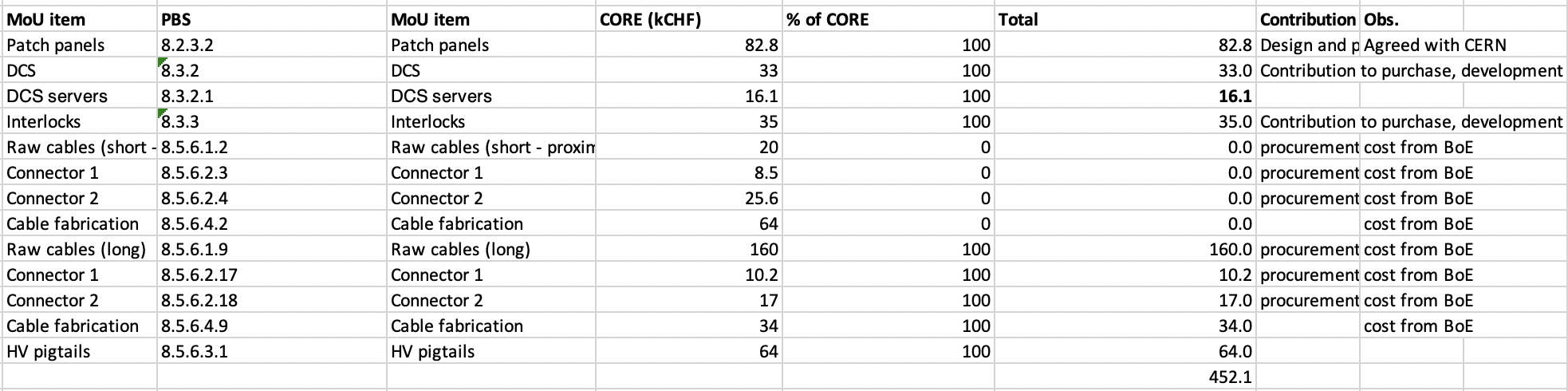 24.04.23
ATLAS Séniores 24/4/2024
13